Муниципальное общеобразовательное учреждение –средняя общеобразовательная школа №1
Методическая копилка
Пак Клавдия Григорьевна
учитель физики
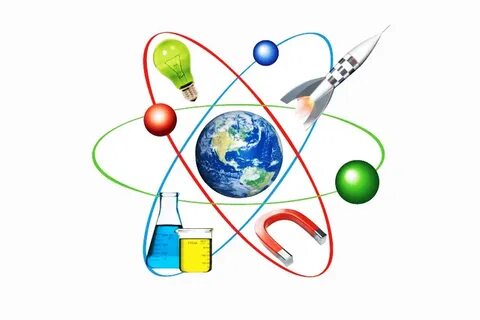 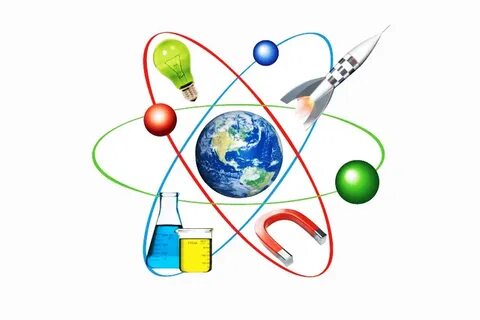 Физика
Методика изучения предмета  «Погружение в физику»
Проблемное обучение
Исследовательская деятельность
Проектная деятельность
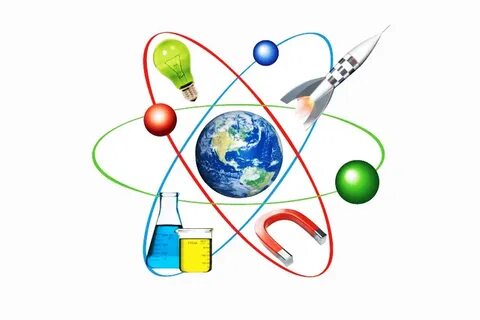 Электронные ресурсы
Сила трения
От каких параметров может зависеть? 
массы тела, 
площади соприкасающейся поверхности, 
материалов поверхностей
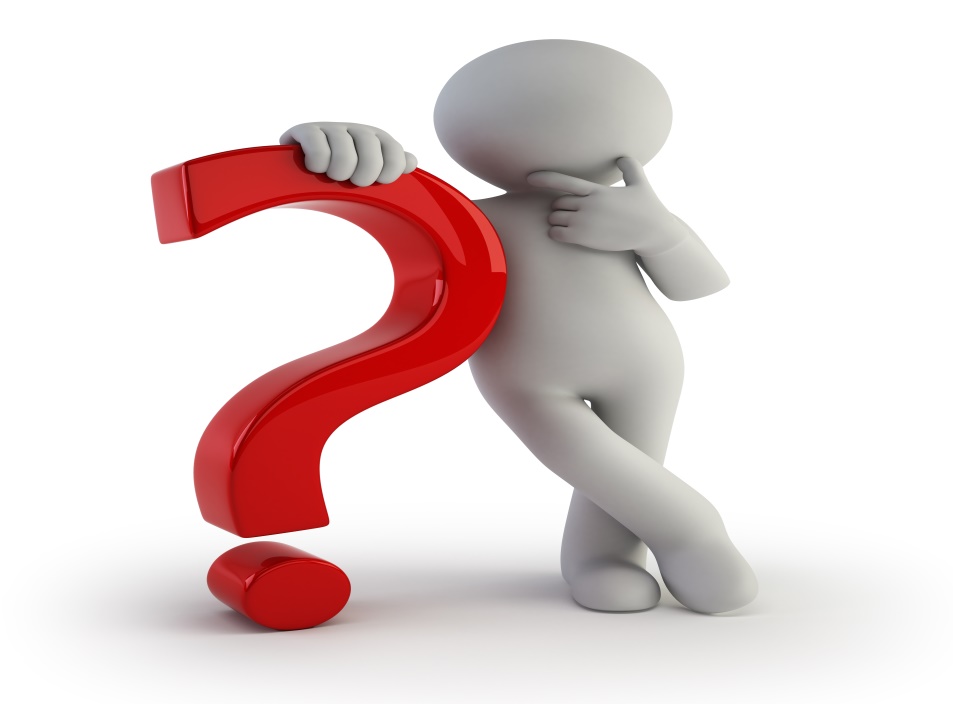 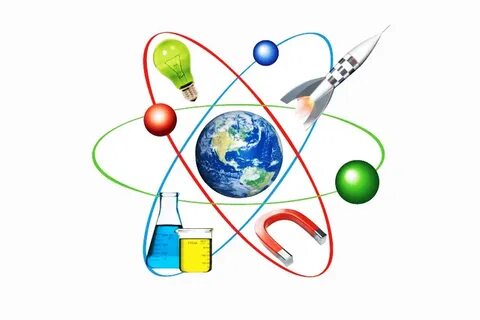 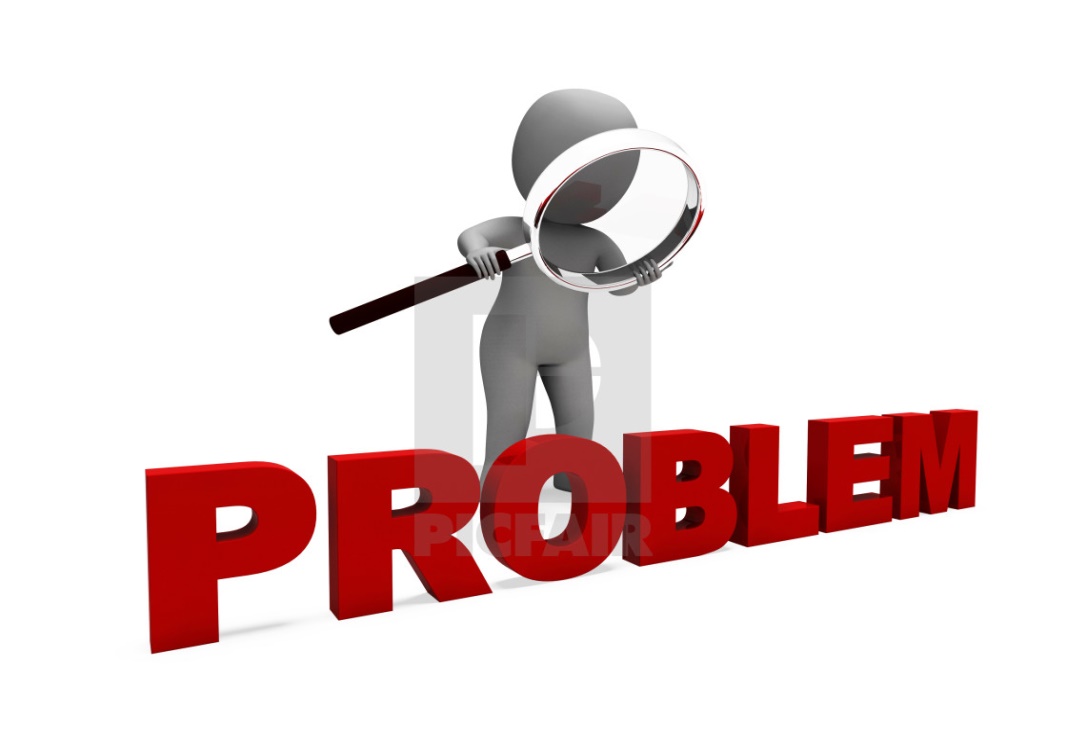 Решение -исследования
Фронтальные
Групповые
Индивидуальные
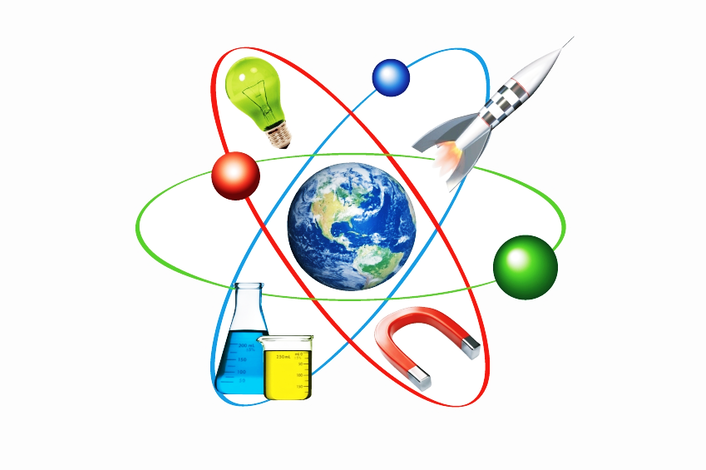 Физика –наука экспериментальная
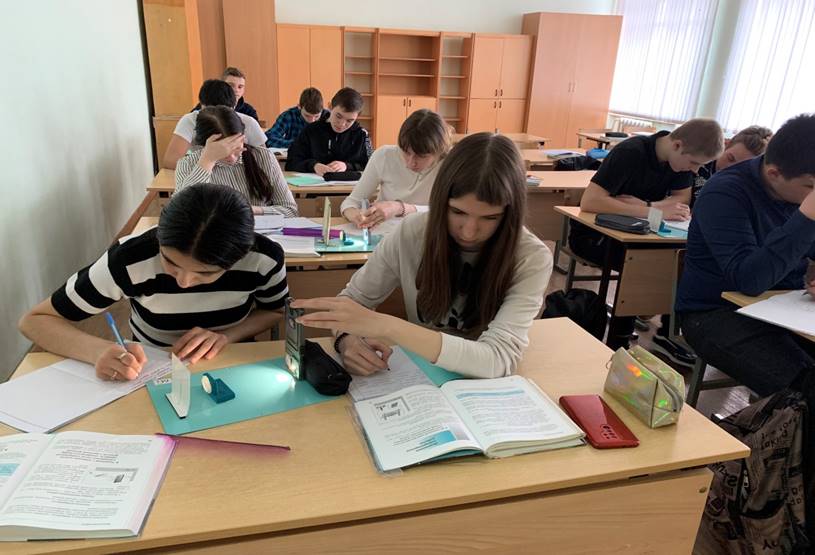 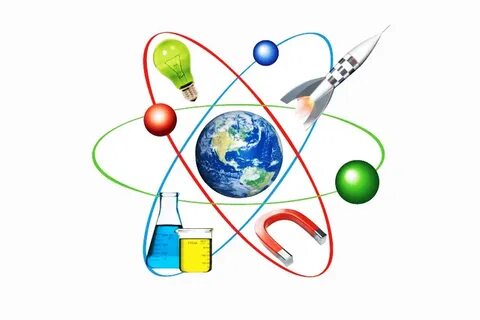 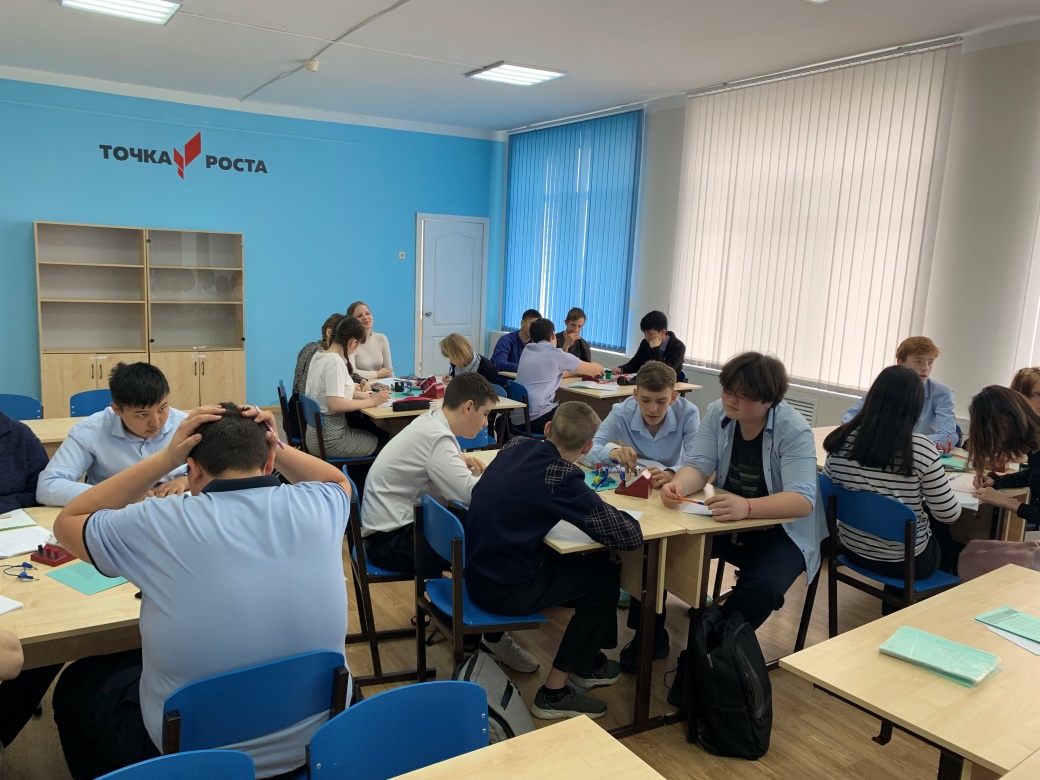 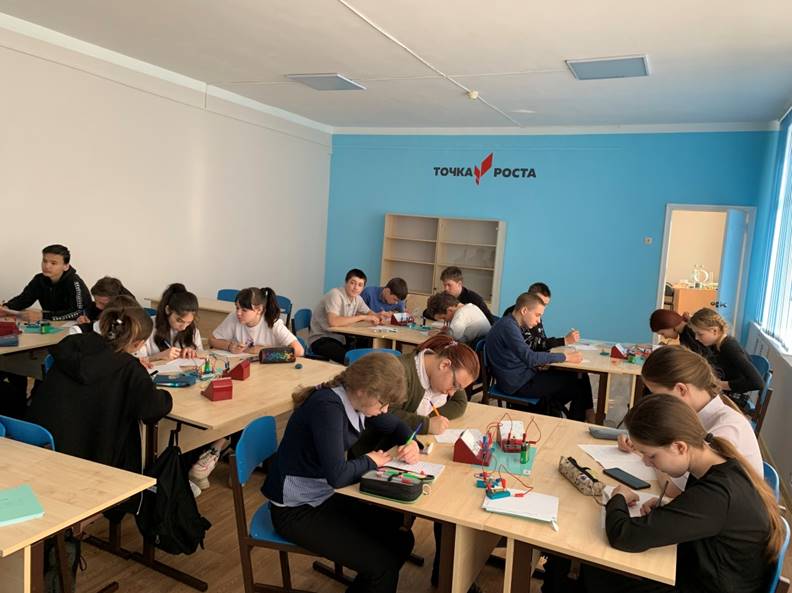 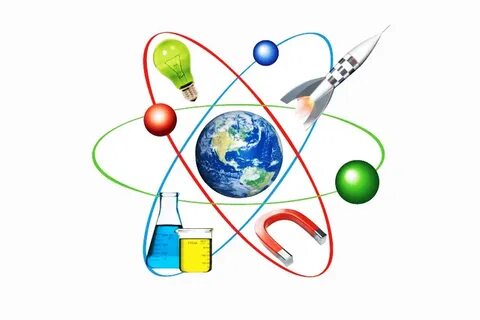 Завершение темы - проект
Творческий 
Технический
Исследовательский
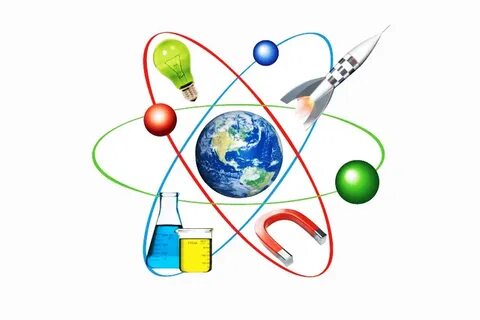 «Шаг в будущее»
Региональные и международные конкурсы
Количество учащихся, выбравших физику для сдачи ЕГЭ
2018 г. – 4 чел.
2019 г. – 4 чел.
2020 г. – 4 чел.
2021 г. – 5 чел.
2022 г. – 4 чел.
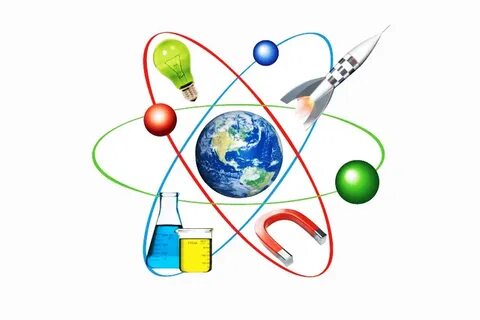 Результаты ЕГЭ по физике (средний и высший баллы по району )
Участие в методических семинарах
Участие в круглых столах
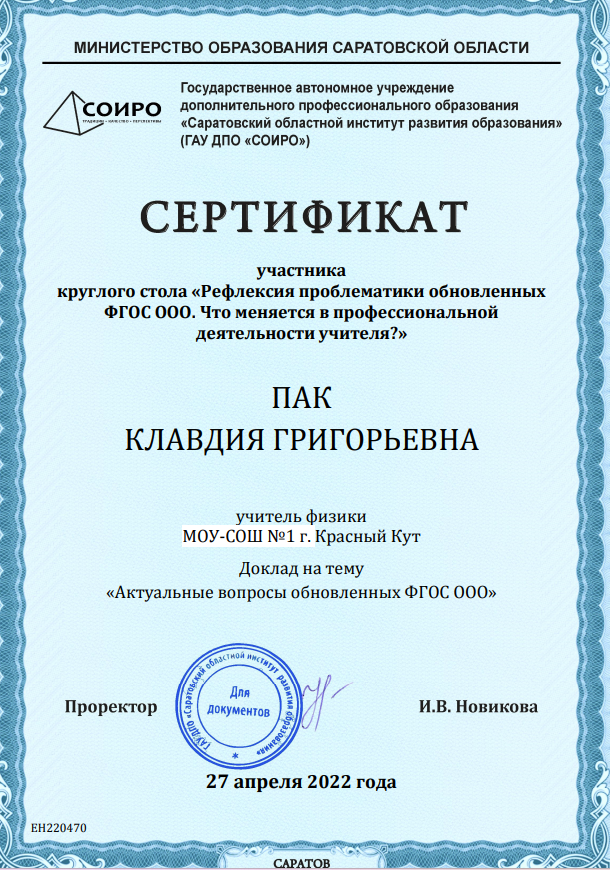 Мои награды
«Нужно любить то, чему учишь, и любить тех, кого учишь». 
                                           Василий Ключевский.
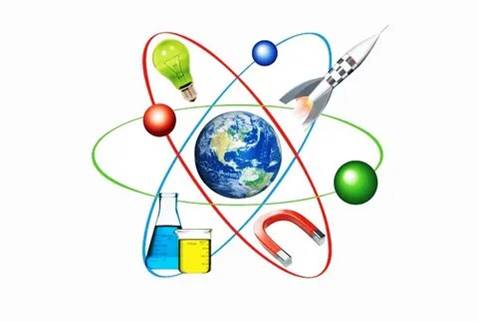